Обеспечение тепловой энергией локальных объектов на основе котельных, работающих на твердом топливе
Топливные брикеты РДФПроизводство ООО“ТК”Экотранс”
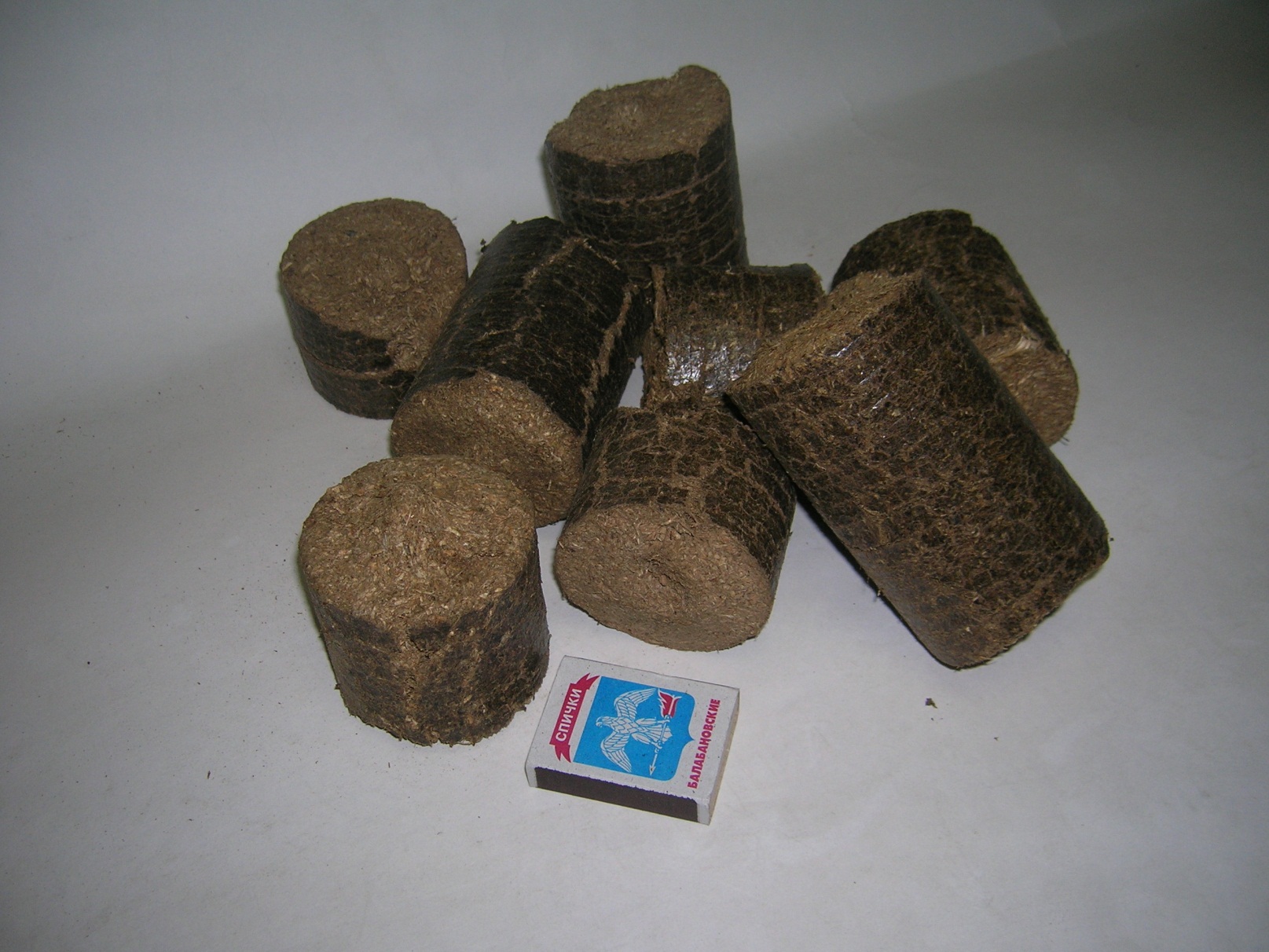 Технологическая линия измельчения и сушки сырья для топливных брикетов
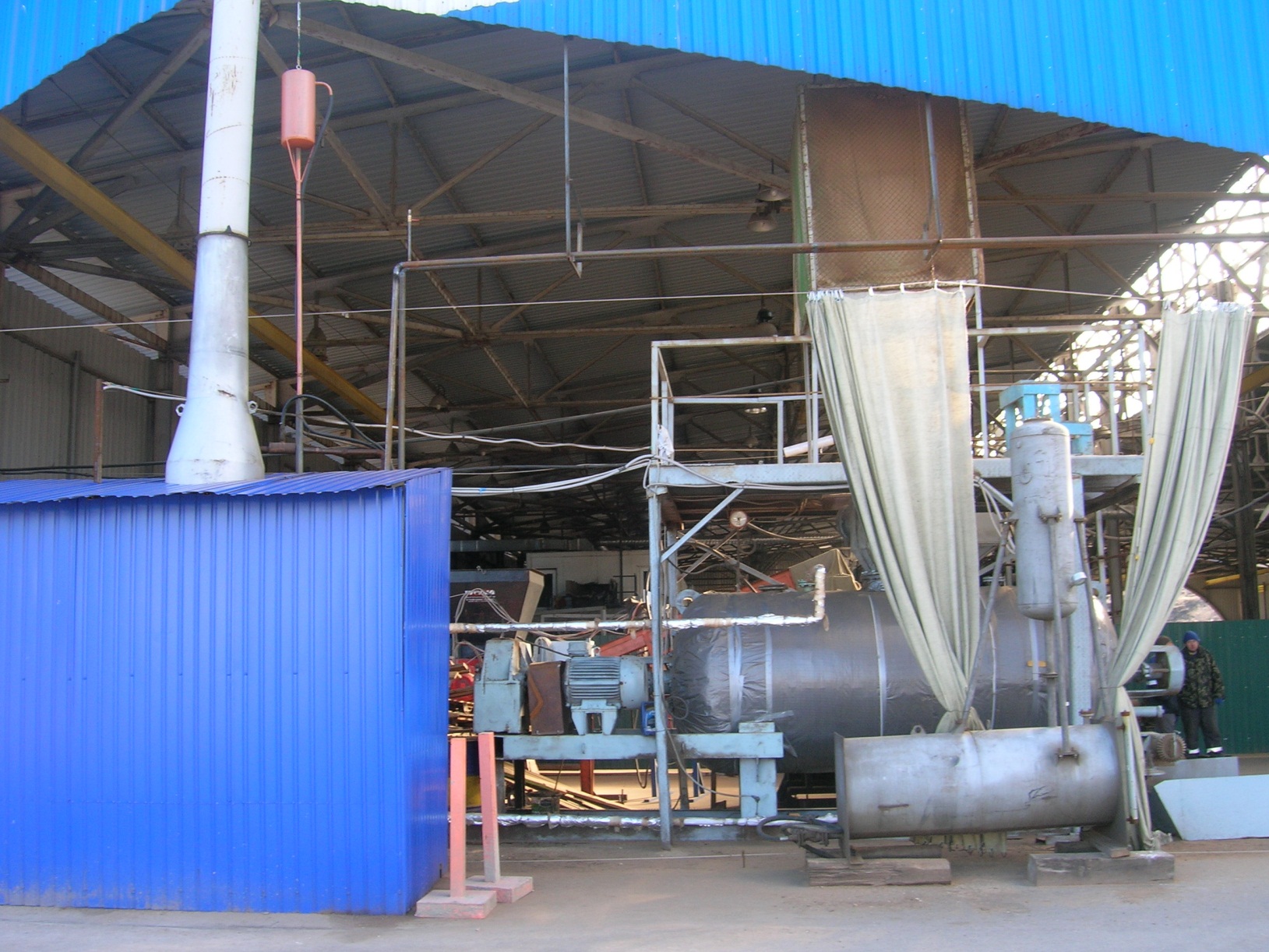 Технологическая линия измельчения и сушки сырья для топливных брикетов
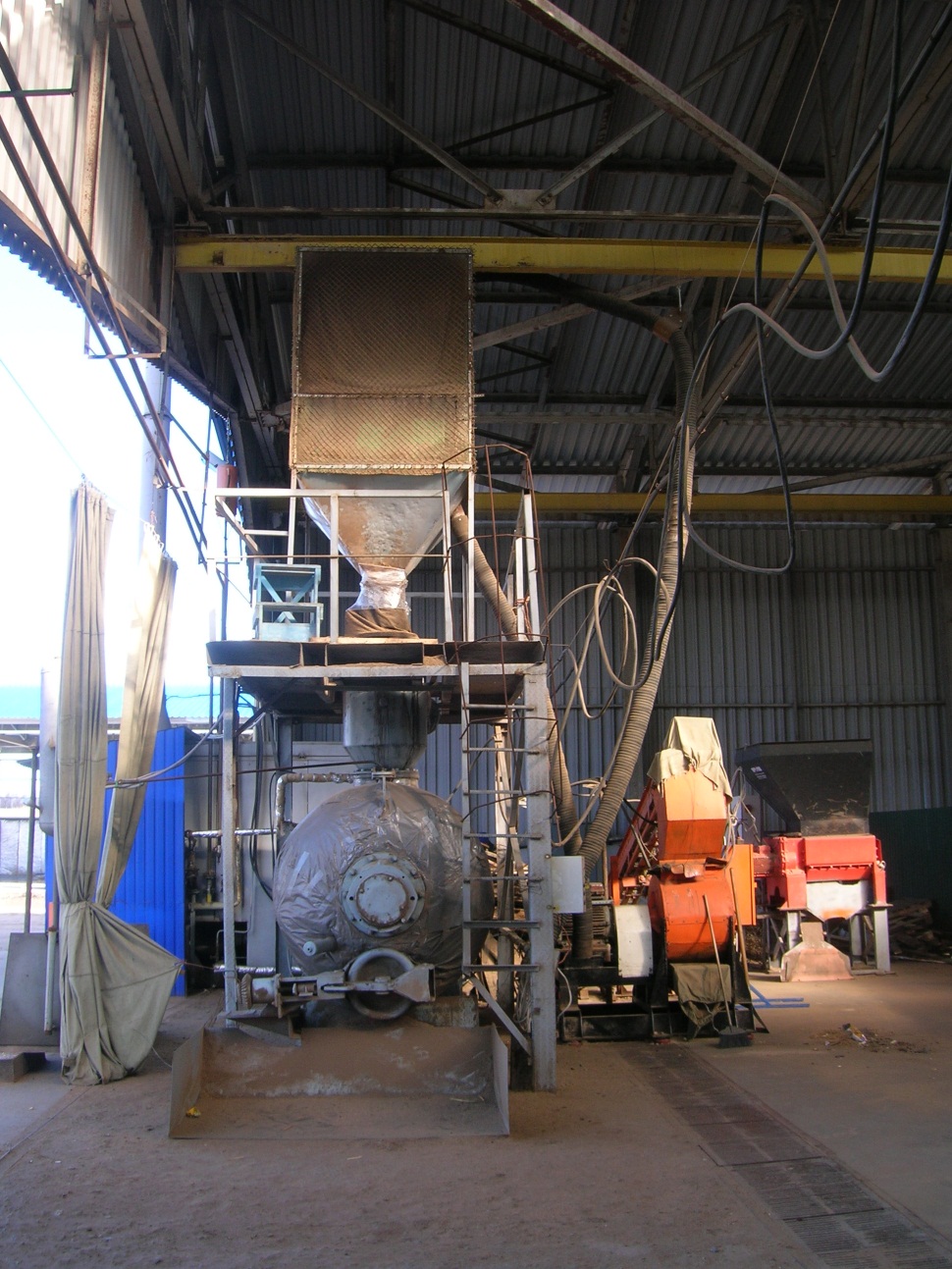 Технологическая линия измельчения и сушки сырья для топливных брикетов
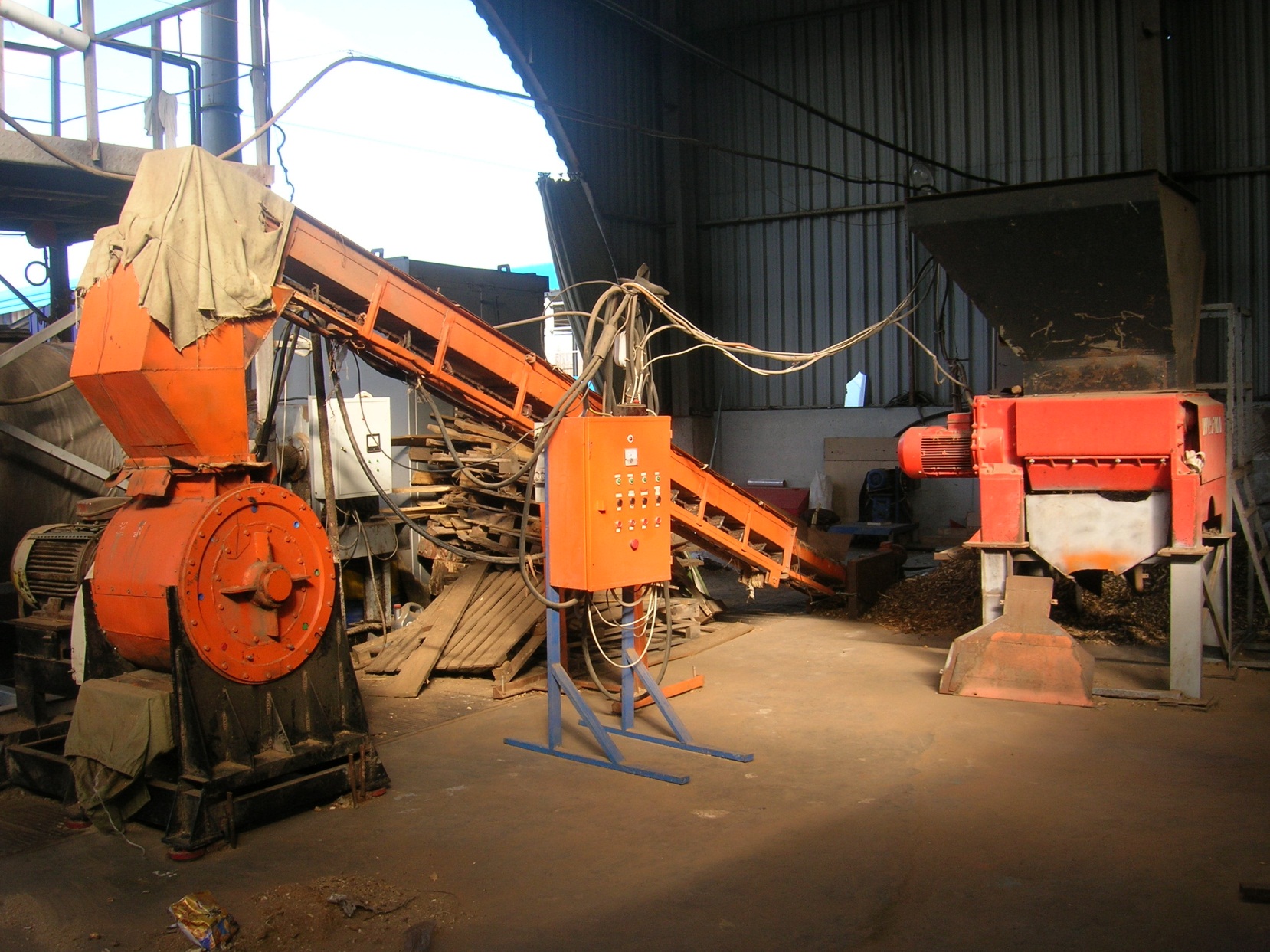 Модель работы агрегата загрузки и дозирования топливных брикетов
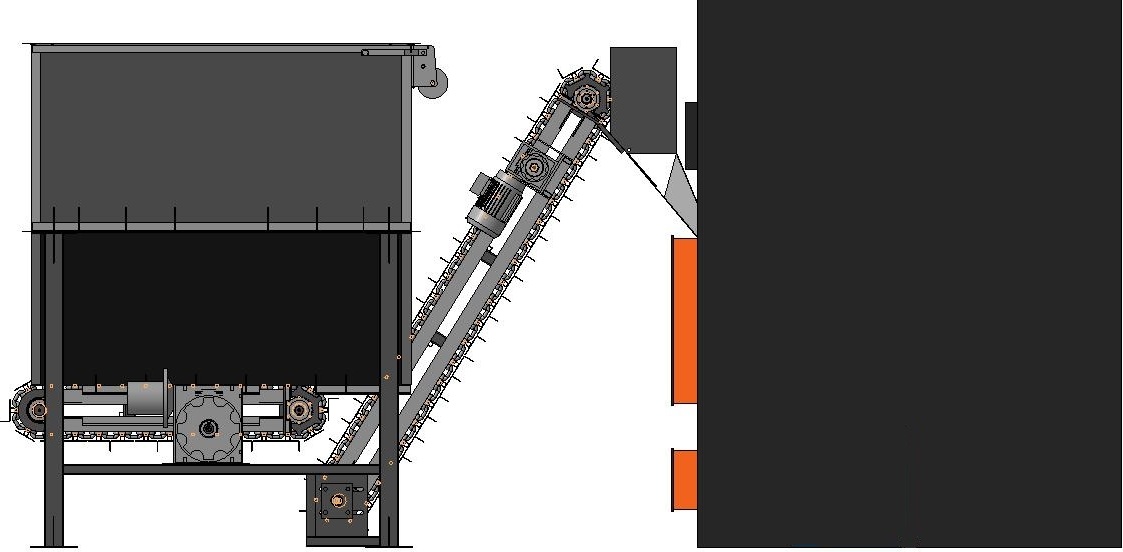 Агрегат загрузки и дозирования топливных брикетов
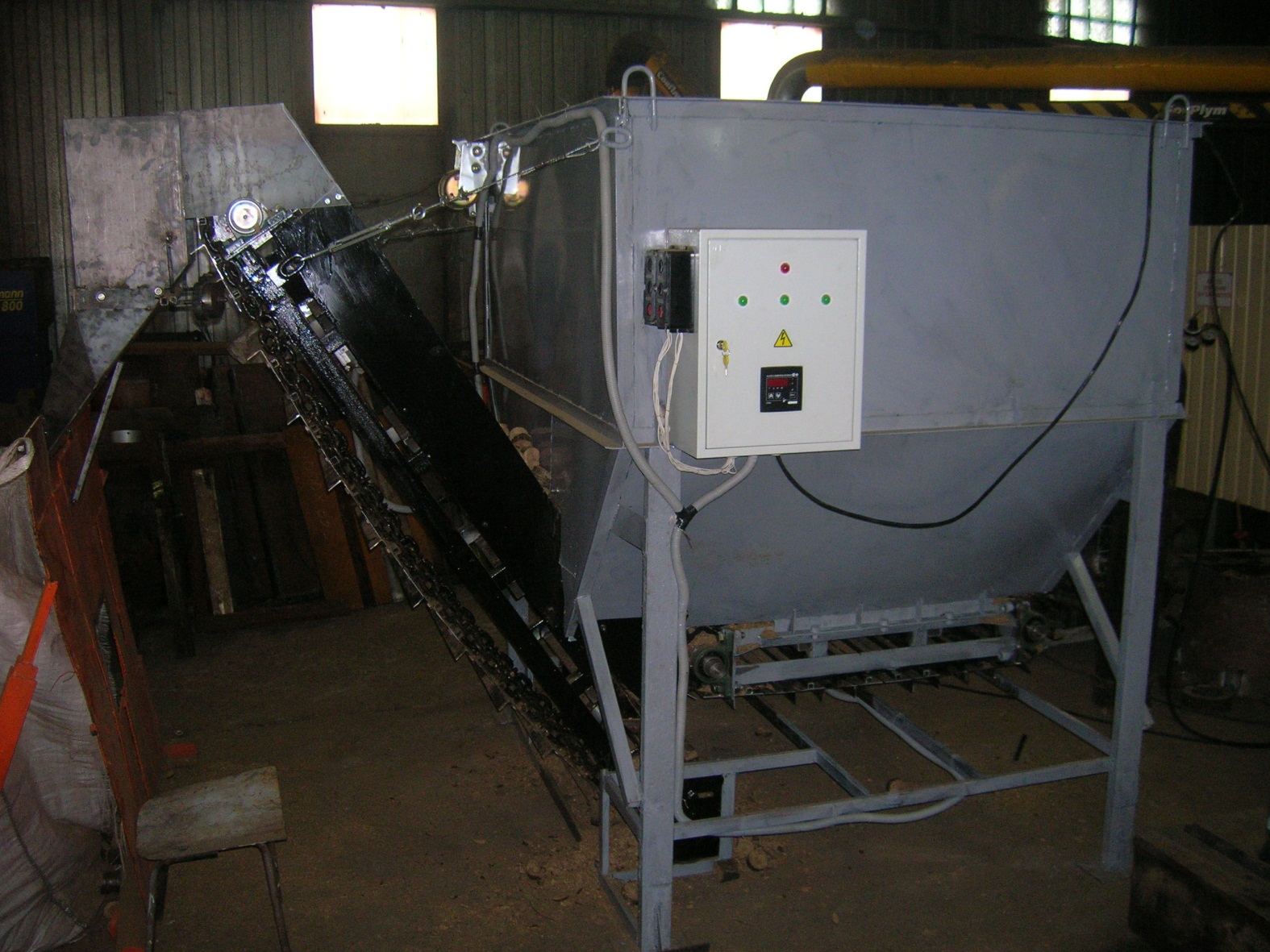 Агрегат загрузки и дозирования топливных брикетов
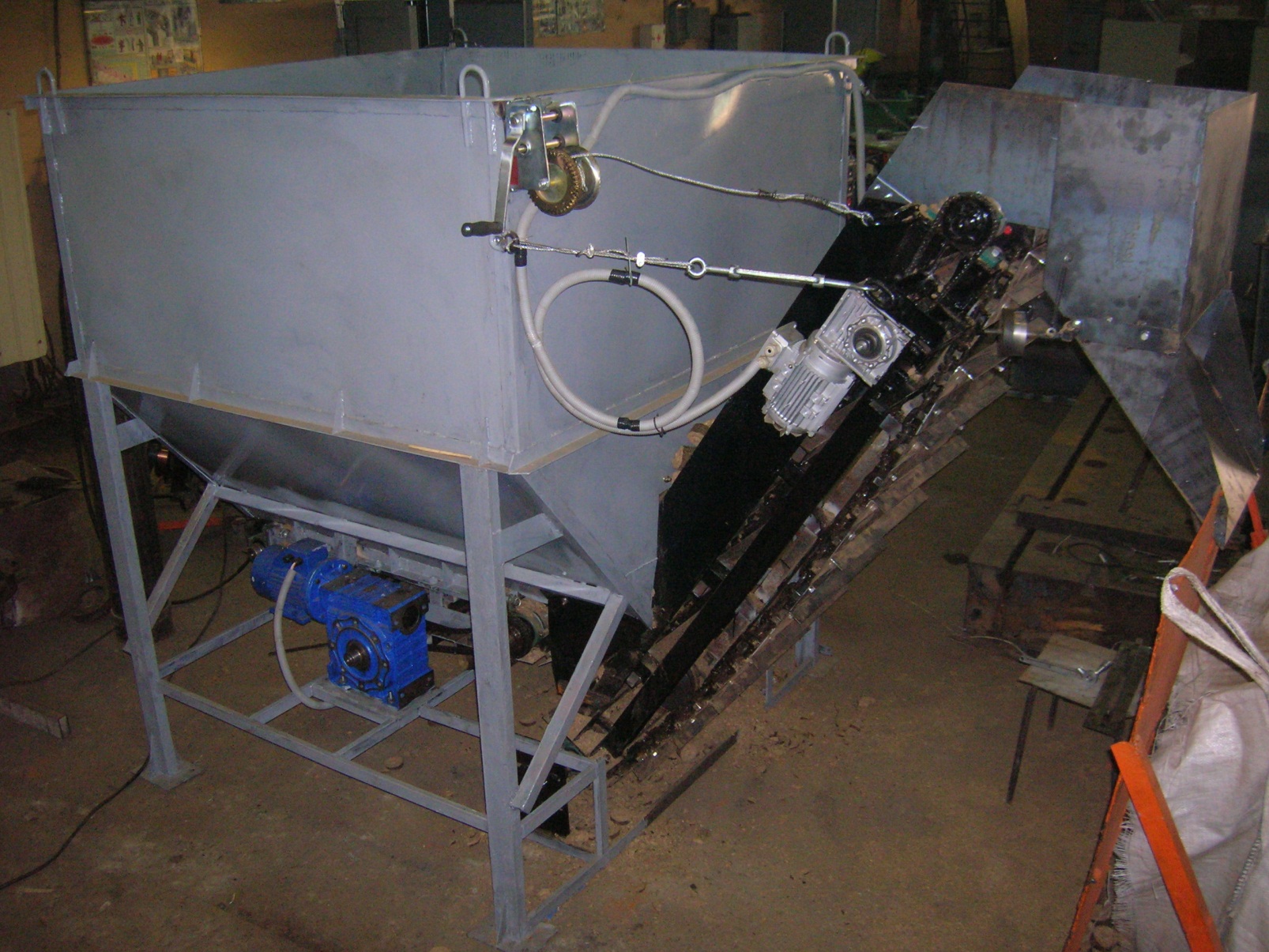